ΕΦΑΡΜΟΓΕΣ     ΜΟΥΣΕΙΟΣΚΕΥΗΣ
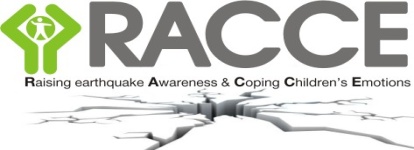 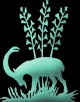 ΜΟΥΣΕΙΟ ΦΥΣΙΚΗΣ ΙΣΤΟΡΙΑΣ ΚΡΗΤΗΣ NATURAL HISTORY MUSEUM OF CRETE
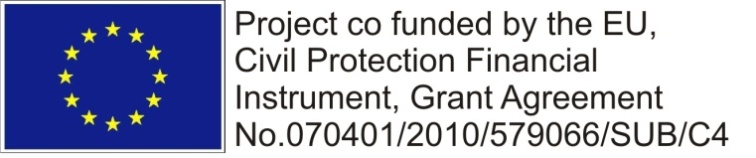 Αρχοντάκη Χριστίνα
10  Ιουνίου 2012
ΠΑΙΔΙΚΟ ΦΕΣΤΙΒΑΛ 
ΑΓ. ΝΙΚΟΛΑΟΥ
Πρώτη Πειραματική Εφαρμογή σε υπαιθριο χώρο
Κατά τη διάρκεια Σχεδίασης των Εκπαιδευτικών Προϊόντων
Παρουσίαση Ποστερ
Υλοποίηση δραστηριοτήτων (αρχικο στάδιο)
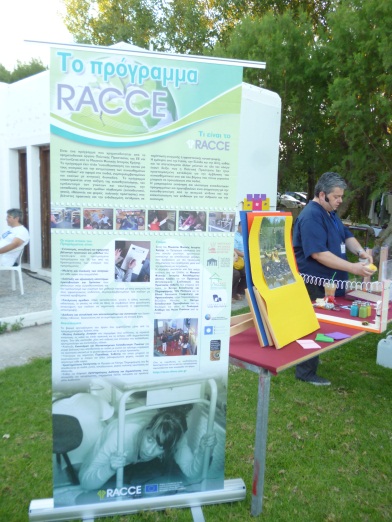 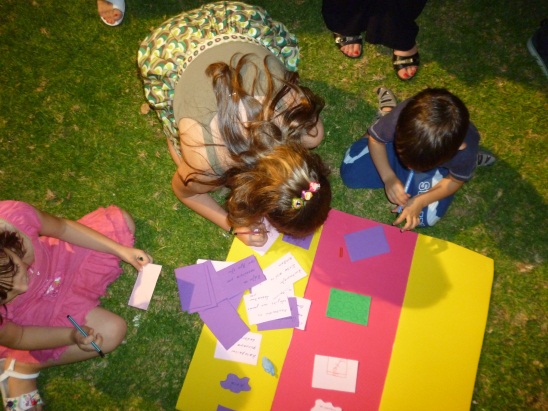 Πως συμπεριφέρομαι σε περίπτωση σεισμού
Ποστερ ενημέρωσης προγράμματος
10  Ιουνίου 2012
ΠΑΙΔΙΚΟ ΦΕΣΤΙΒΑΛ 
ΑΓ. ΝΙΚΟΛΑΟΥ
Παρουσίαση και εφαρμογή κατασκευών και πειραμάτων
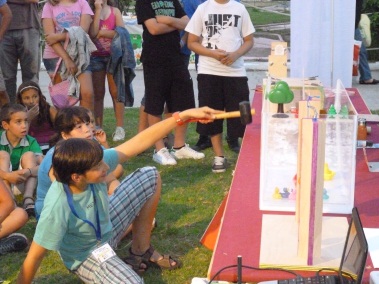 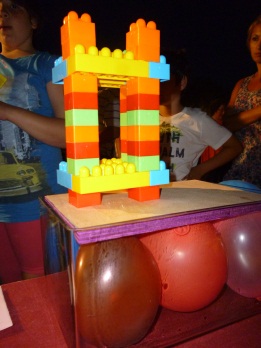 Quake Alarm
Αυτοσχέδια σεισμική τράπεζα
20 Οκτωβρίου 2012
ΔΙΕΘΝΗΣ ΗΜΕΡΑ ΠΕΡΙΟΡΙΣΜΟΥ 
ΦΥΣΙΚΩΝ ΚΑΤΑΣΤΡΟΦΩΝ
13/10, ΟΗΕ
Εκδηλώσεις ΜΦΙΚ
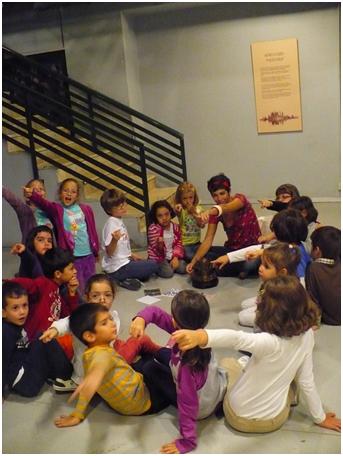 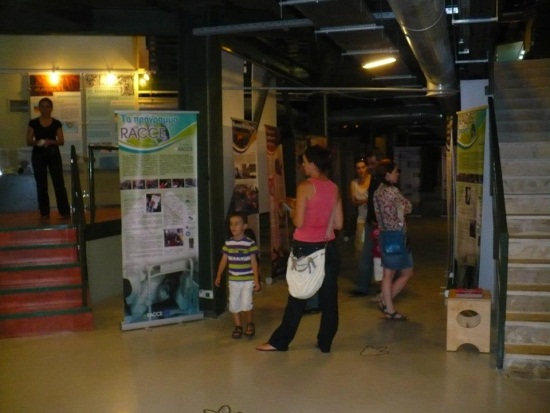 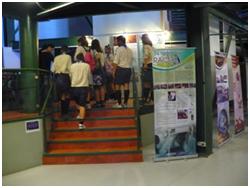 8 Νοεμβρίου 2012
ΕΦΑΡΜΟΓΗ ΣΤΗΝ ΠΡΩΤΟΒΑΘΜΙΑΣ ΕΚΠΑΙΔΕΥΣΗ
Πρώτη Πειραματική Εκπαίδευσης
Κατά τη διάρκεια Βελτιστοποίησης  Εκπαιδευτικού Υλικού
Υλοποίηση δραστηριοτήτων Μουσειοσκευής…
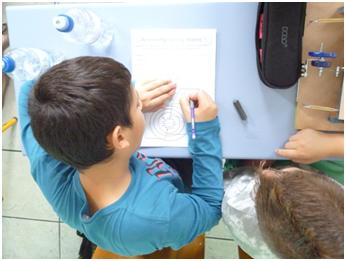 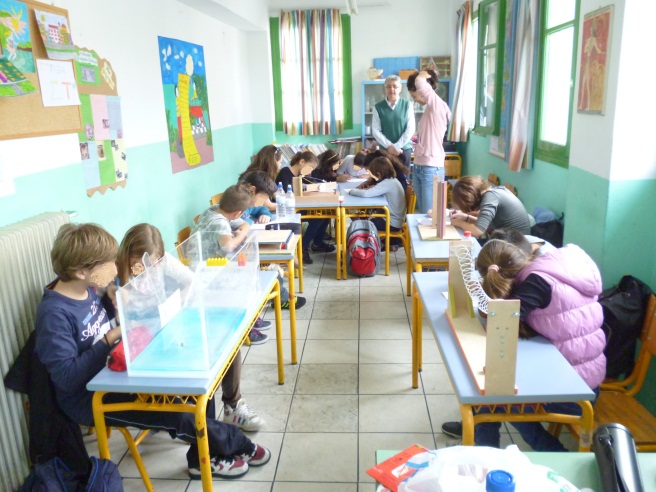 Συμπλήρωση φύλλων εργασίας:
Τα βασικά χαρακτηριστικά ενός σεισμού
8 Νοεμβρίου 2012
ΕΦΑΡΜΟΓΗ ΣΤΗΝ      ΠΡΩΤΟΒΑΘΜΙΑ ΕΚΠΑΙΔΕΥΣΗ
Τι κάνω σε περίπτωση σεισμού
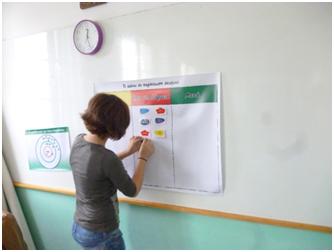 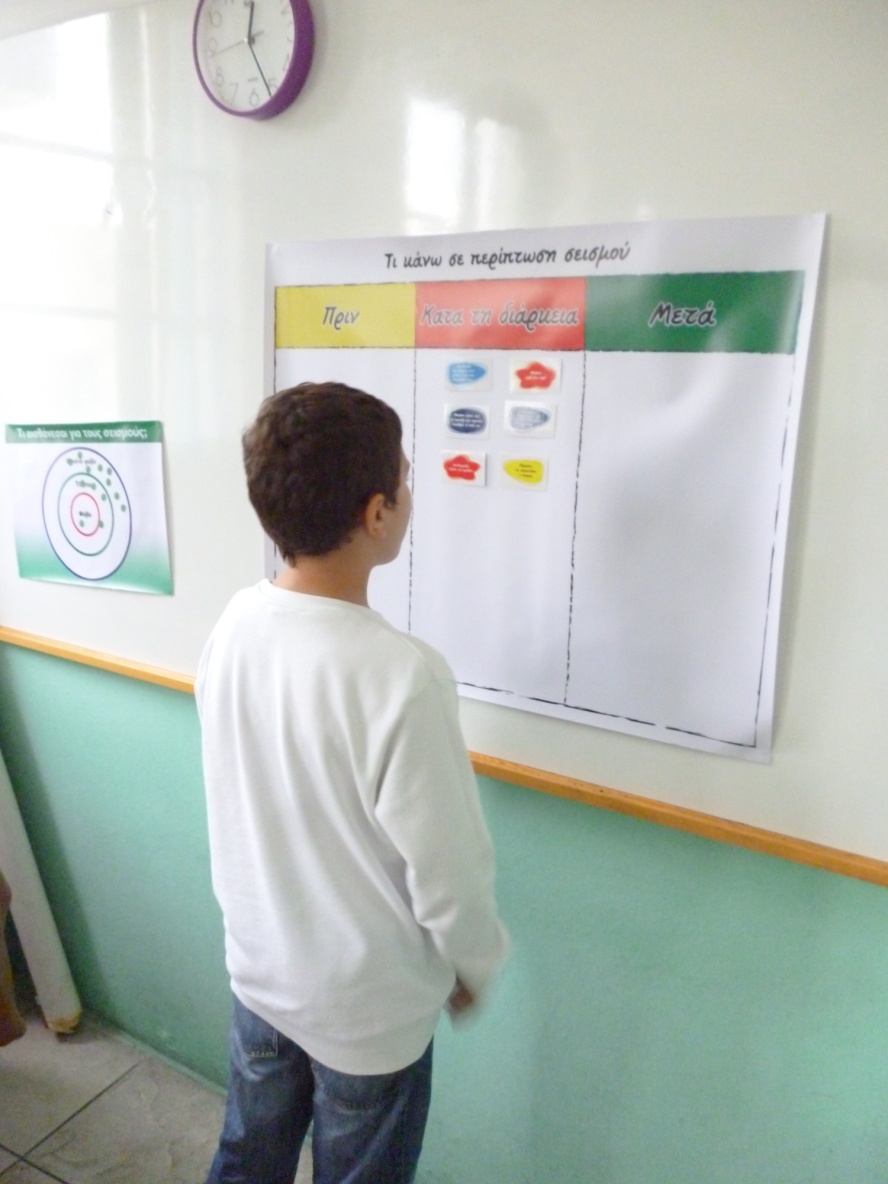 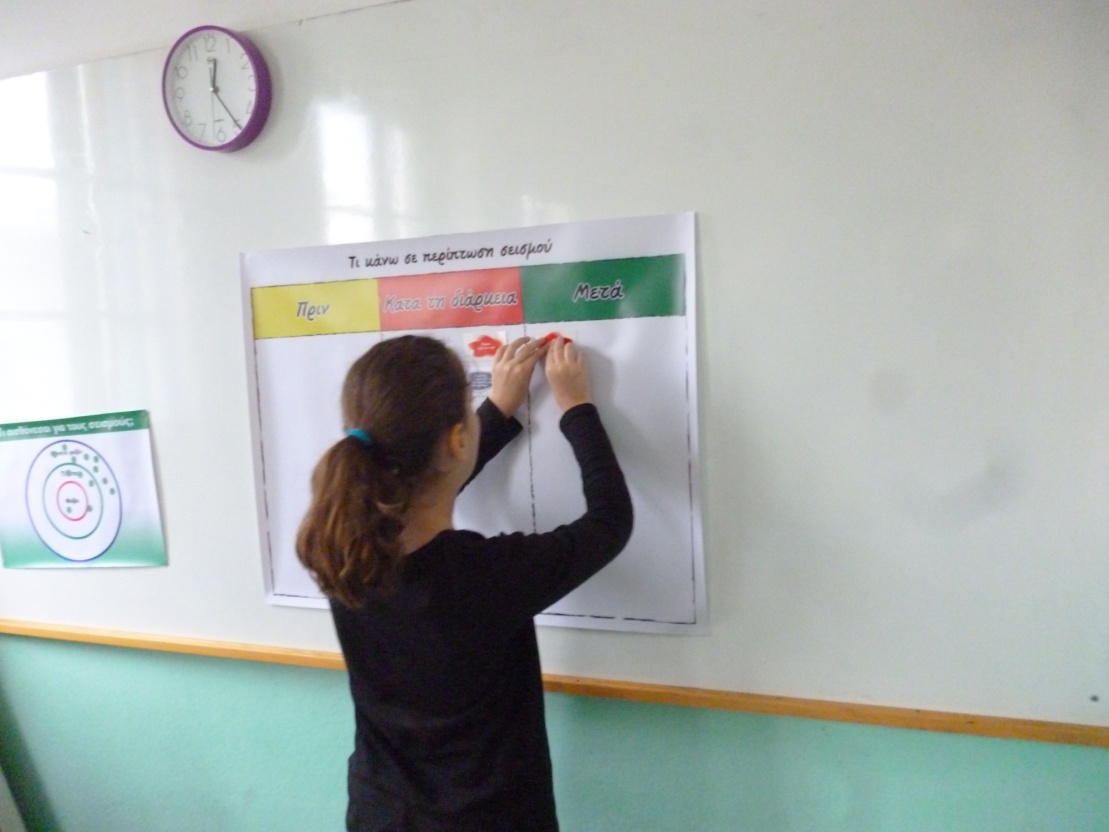 8 Νοεμβρίου 2012
ΕΦΑΡΜΟΓΗ ΣΤΗΝ ΠΡΩΤΟΒΑΘΜΙΑΣ ΕΚΠΑΙΔΕΥΣΗ
...και παρουσίασης πειραμάτων και κατασκευων
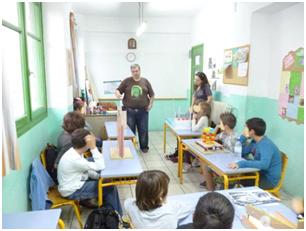 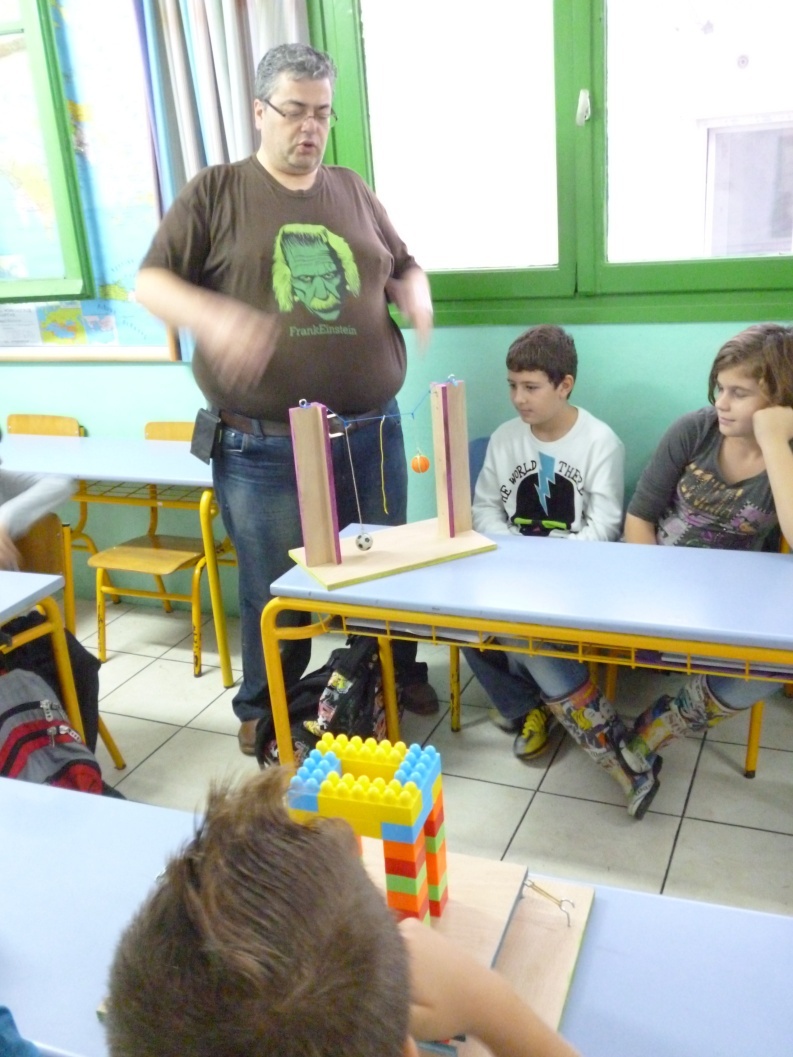 +αξιολογησεις
24, 26, 27 και 28 Νοεμβρίου 2012
1ο ΒΙΩΜΑΤΙΚΟ ΕΡΓΑΣΤΗΡΙ 
ΓΙΑ ΕΚΠΑΙΔΕΥΤΙΚΟΥΣ
Ημερίδα - Βιωματικά Εργαστήρια στο ΜΦΙ Κρήτης
Κατά τη διάρκεια Βελτιστοποίησης Εκπαιδευτικού Υλικού
24/11: Ημερίδα
Πρόγραμμα RACCE και τα βασικά παραδοτέα του
Εθνική πολιτική ενημέρωσης και προστασίας μέσα από την σχολική διαδικασία
Ψυχολογικές επιπτώσεις στα παιδιά από σεισμικές καταστροφές και η αντιμετώπιση τους
Παιδαγωγική προσέγγιση των εκπαιδευτικών δράσεων
Μουσειοσκευή για το Δημοτικό και το Γυμνάσιο, για την Προσχολική ηλικία και για τα Ειδικά Σχολεία
Προτάσεις για εργαστηριακά πειράματα και 
	κατασκευές σχετικές με σεισμούς 
	και ηφαίστεια
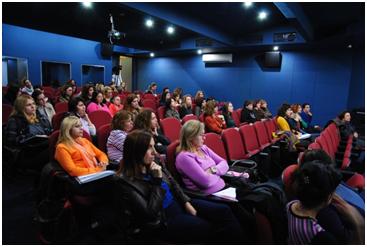 24, 26, 27 και 28 Νοεμβρίου 2012
1ο ΒΙΩΜΑΤΙΚΟ ΕΡΓΑΣΤΗΡΙ 
ΓΙΑ ΕΚΠΑΙΔΕΥΤΙΚΟΥΣ
26/11: Βιωματικό εργαστήρι για την Δευτεροβάθμια
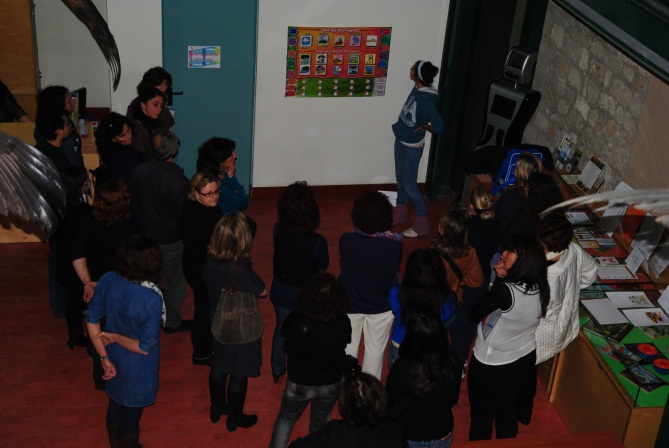 Συγκέντρωση προσοχής (πρώτο ερέθισμα)
24, 26, 27 και 28 Νοεμβρίου 2012
1ο ΒΙΩΜΑΤΙΚΟ ΕΡΓΑΣΤΗΡΙ 
ΓΙΑ ΕΚΠΑΙΔΕΥΤΙΚΟΥΣ
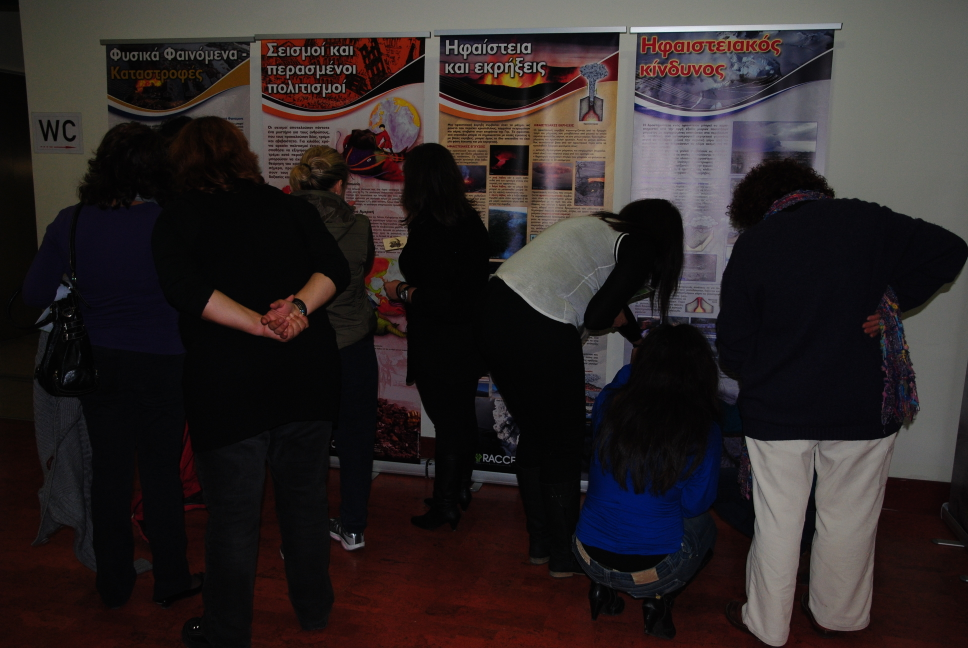 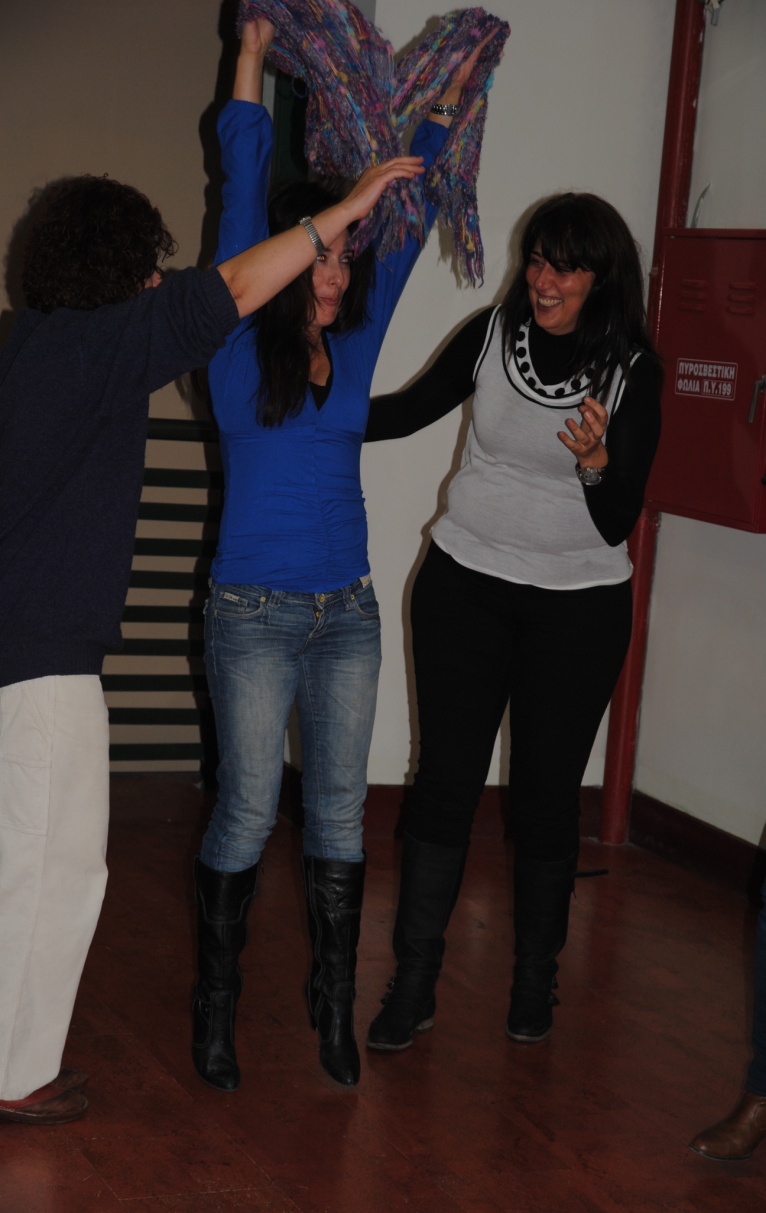 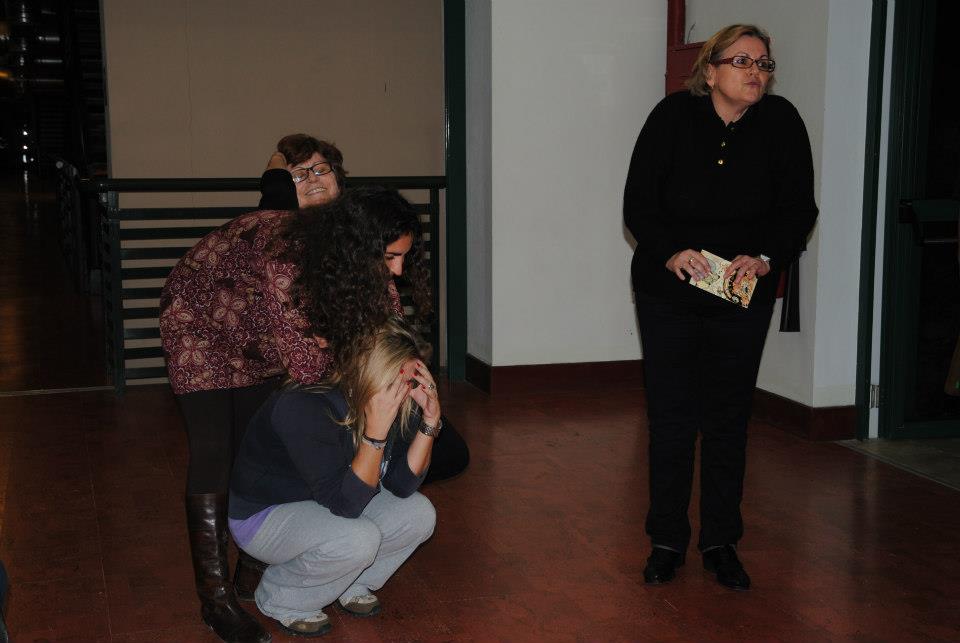 Υποθέσεις λόγω έλλειψης επιστημονικής γνώσης
24, 26, 27 και 28 Νοεμβρίου 2012
1ο ΒΙΩΜΑΤΙΚΟ ΕΡΓΑΣΤΗΡΙ 
ΓΙΑ ΕΚΠΑΙΔΕΥΤΙΚΟΥΣ
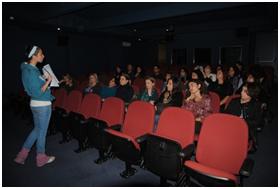 Επιστημονική προσέγγιση
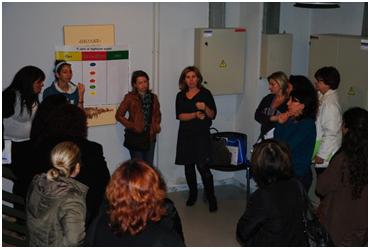 24, 26, 27 και 28 Νοεμβρίου 2012
1ο ΒΙΩΜΑΤΙΚΟ ΕΡΓΑΣΤΗΡΙ 
ΓΙΑ ΕΚΠΑΙΔΕΥΤΙΚΟΥΣ
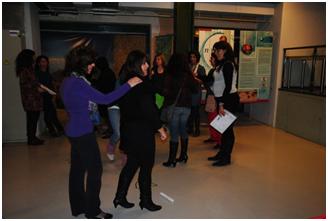 Δραστηριότητες και παιχνίδια 
εξοικοίωσης και εμπιστοσύνης
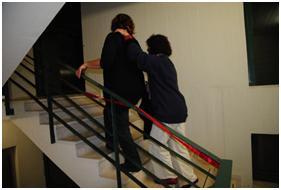 24, 26, 27 και 28 Νοεμβρίου 2012
1ο ΒΙΩΜΑΤΙΚΟ ΕΡΓΑΣΤΗΡΙ 
ΓΙΑ ΕΚΠΑΙΔΕΥΤΙΚΟΥΣ
27/11: Βιωματικό εργαστήρι για την Προσχολική
Γνωριμία και Διαχωρισμός σε ομάδες προσσέγγισης σύμφωνα με την: 
Γνώση 
Προετοιμασία
και το Βίωμα
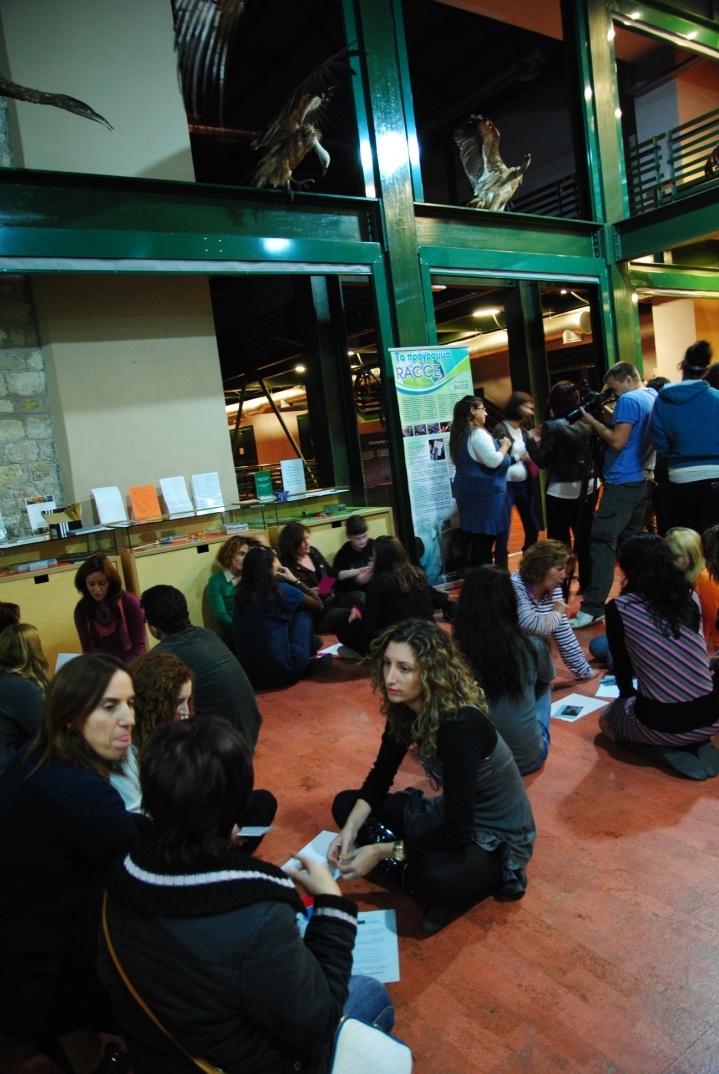 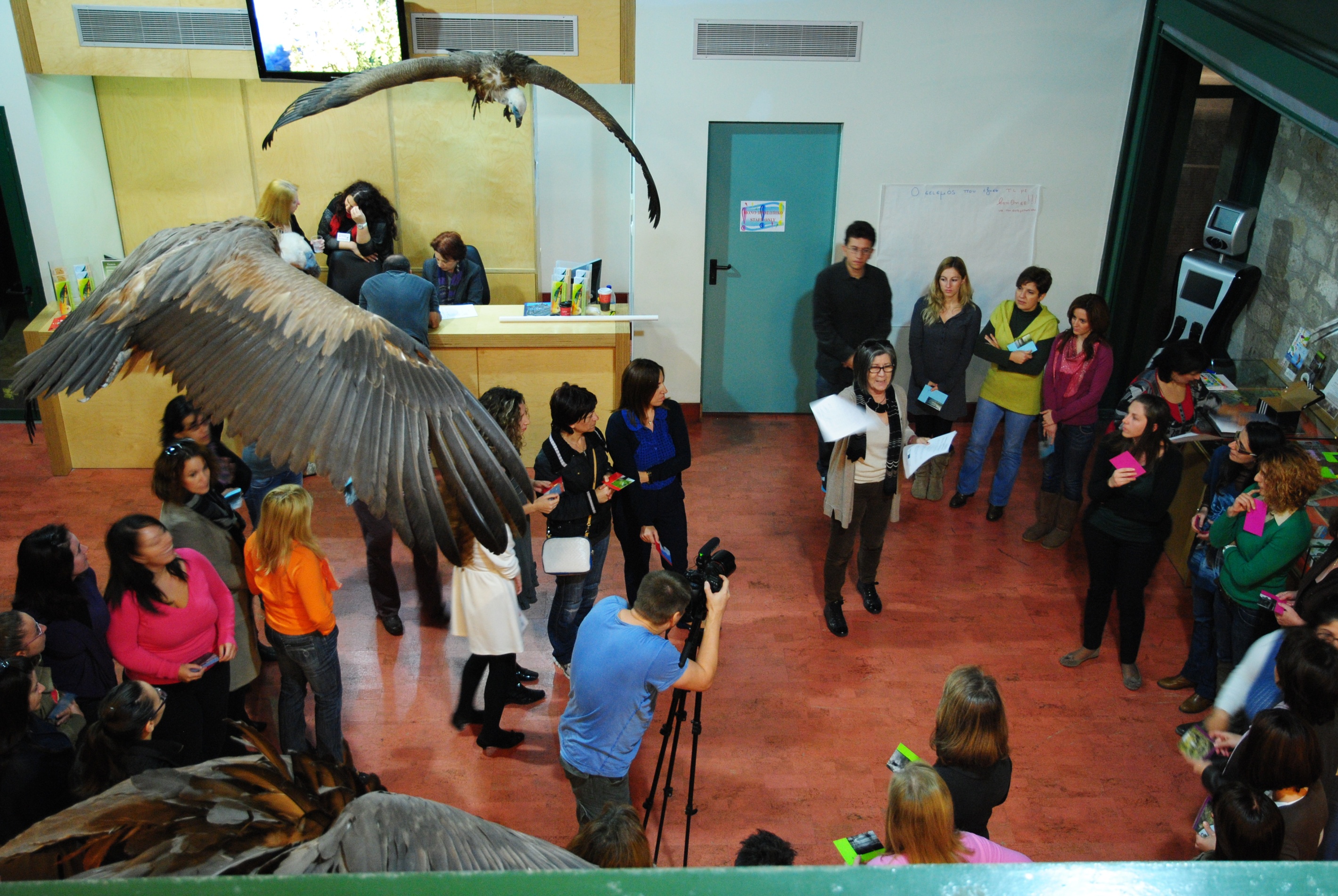 24, 26, 27 και 28 Νοεμβρίου 2012
1ο ΒΙΩΜΑΤΙΚΟ ΕΡΓΑΣΤΗΡΙ 
ΓΙΑ ΕΚΠΑΙΔΕΥΤΙΚΟΥΣ
Γνώση
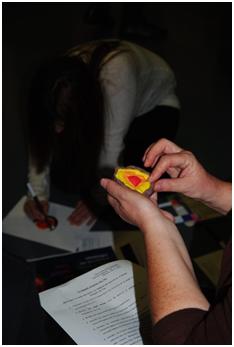 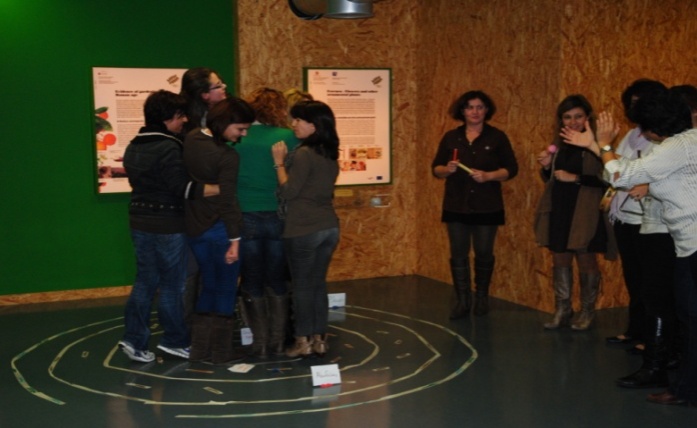 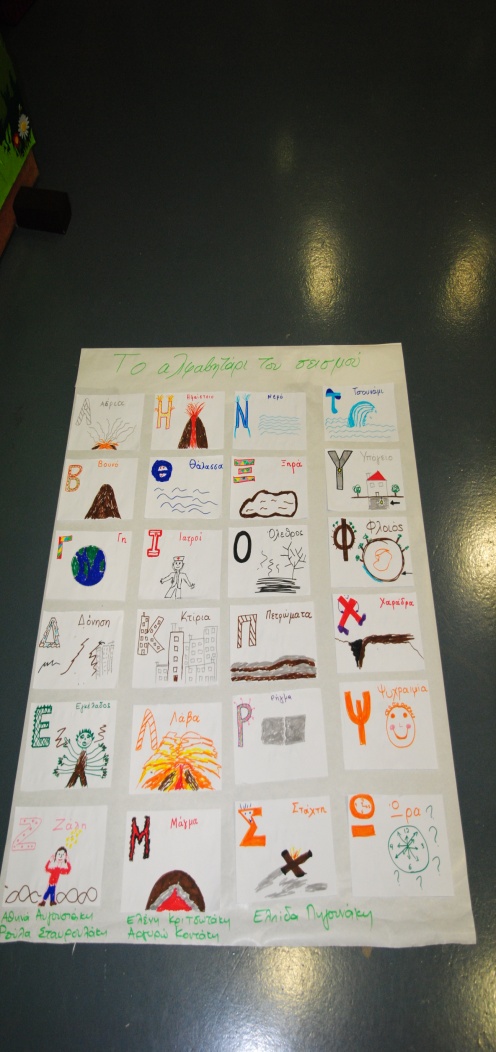 24, 26, 27 και 28 Νοεμβρίου 2012
1ο ΒΙΩΜΑΤΙΚΟ ΕΡΓΑΣΤΗΡΙ 
ΓΙΑ ΕΚΠΑΙΔΕΥΤΙΚΟΥΣ
Προετοιμασία
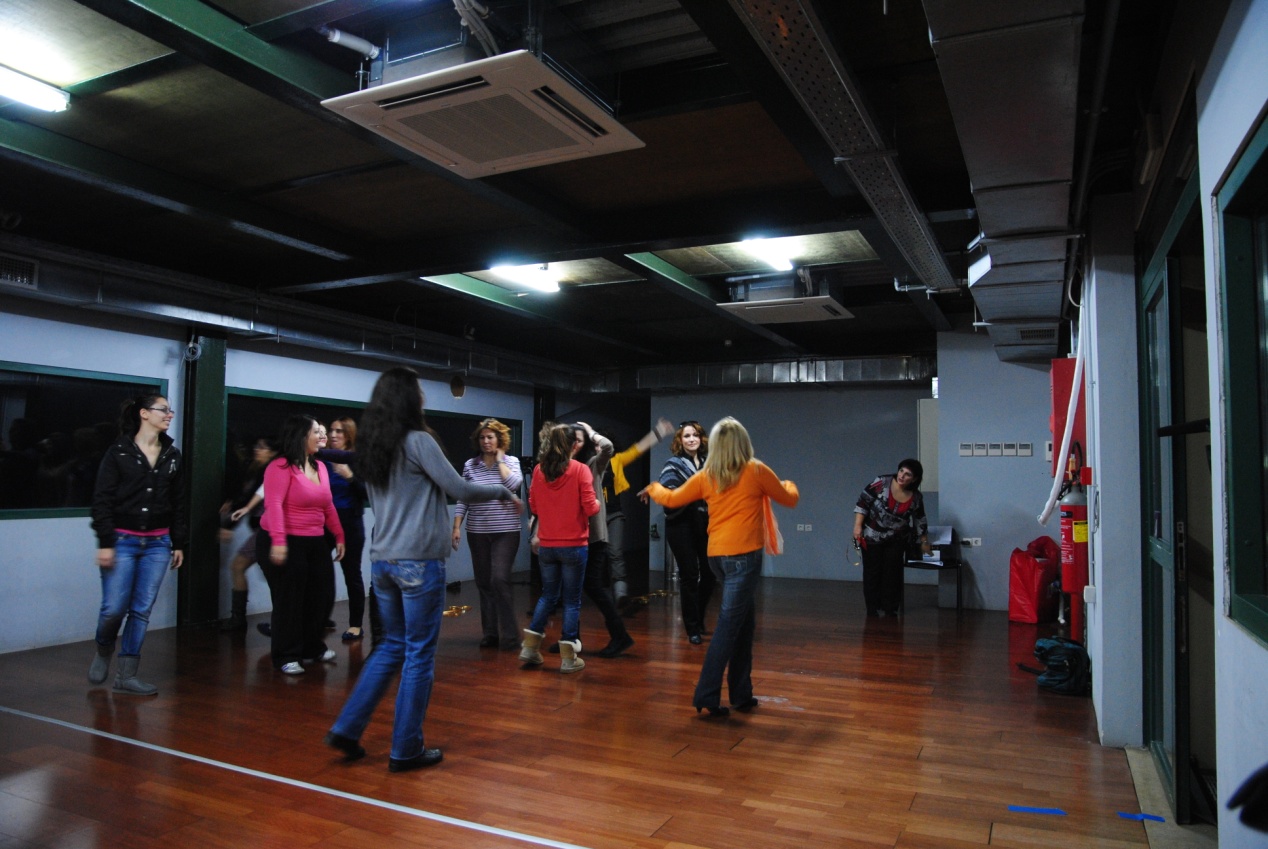 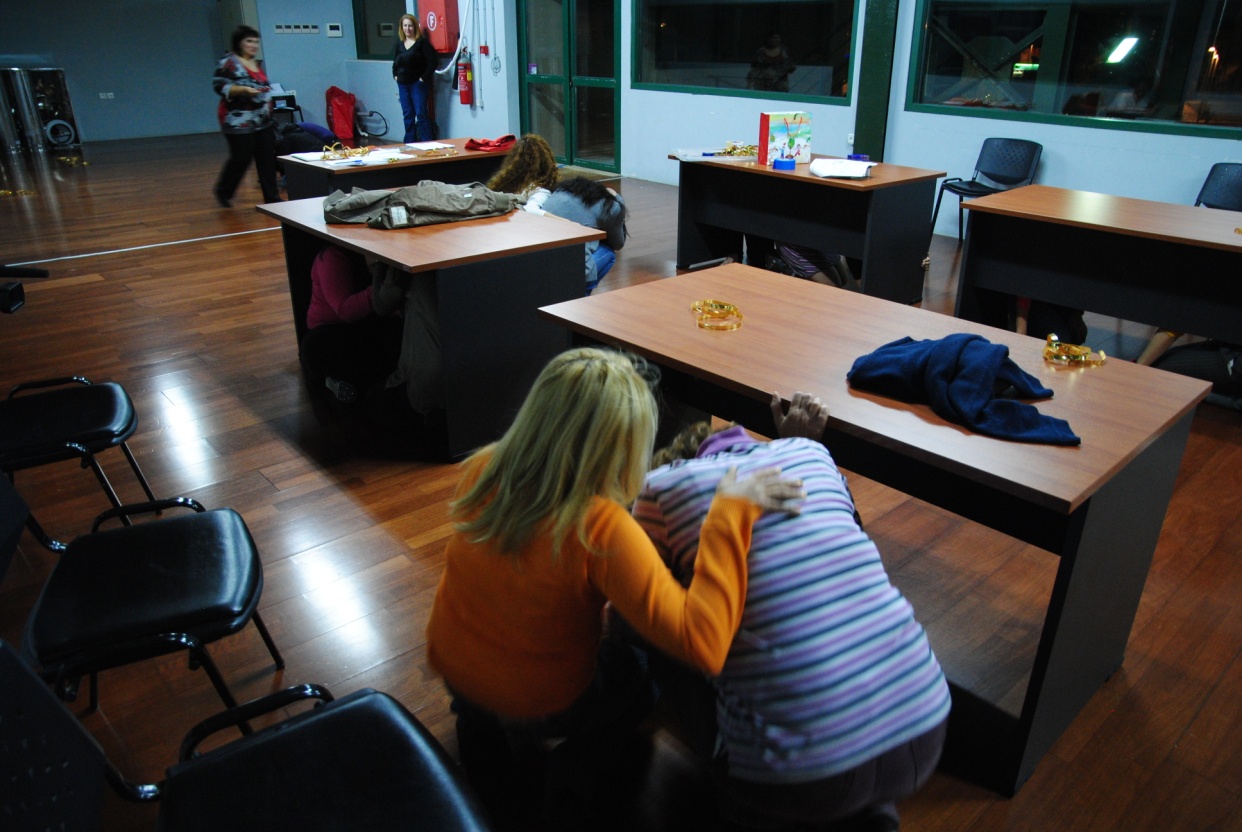 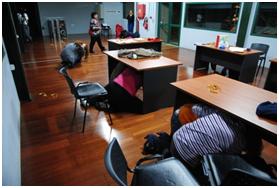 24, 26, 27 και 28 Νοεμβρίου 2012
1ο ΒΙΩΜΑΤΙΚΟ ΕΡΓΑΣΤΗΡΙ 
ΓΙΑ ΕΚΠΑΙΔΕΥΤΙΚΟΥΣ
Βίωμα
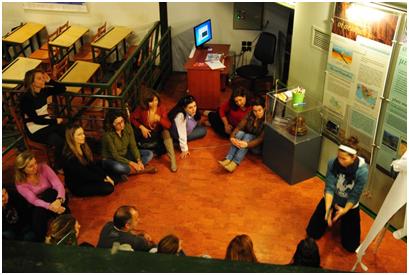 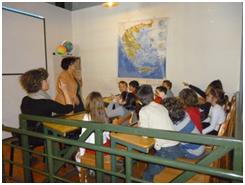 24, 26, 27 και 28 Νοεμβρίου 2012
1ο ΒΙΩΜΑΤΙΚΟ ΕΡΓΑΣΤΗΡΙ 
ΓΙΑ ΕΚΠΑΙΔΕΥΤΙΚΟΥΣ
28/11: Βιωματικό εργαστήρι για την Πρωτοβάθμια
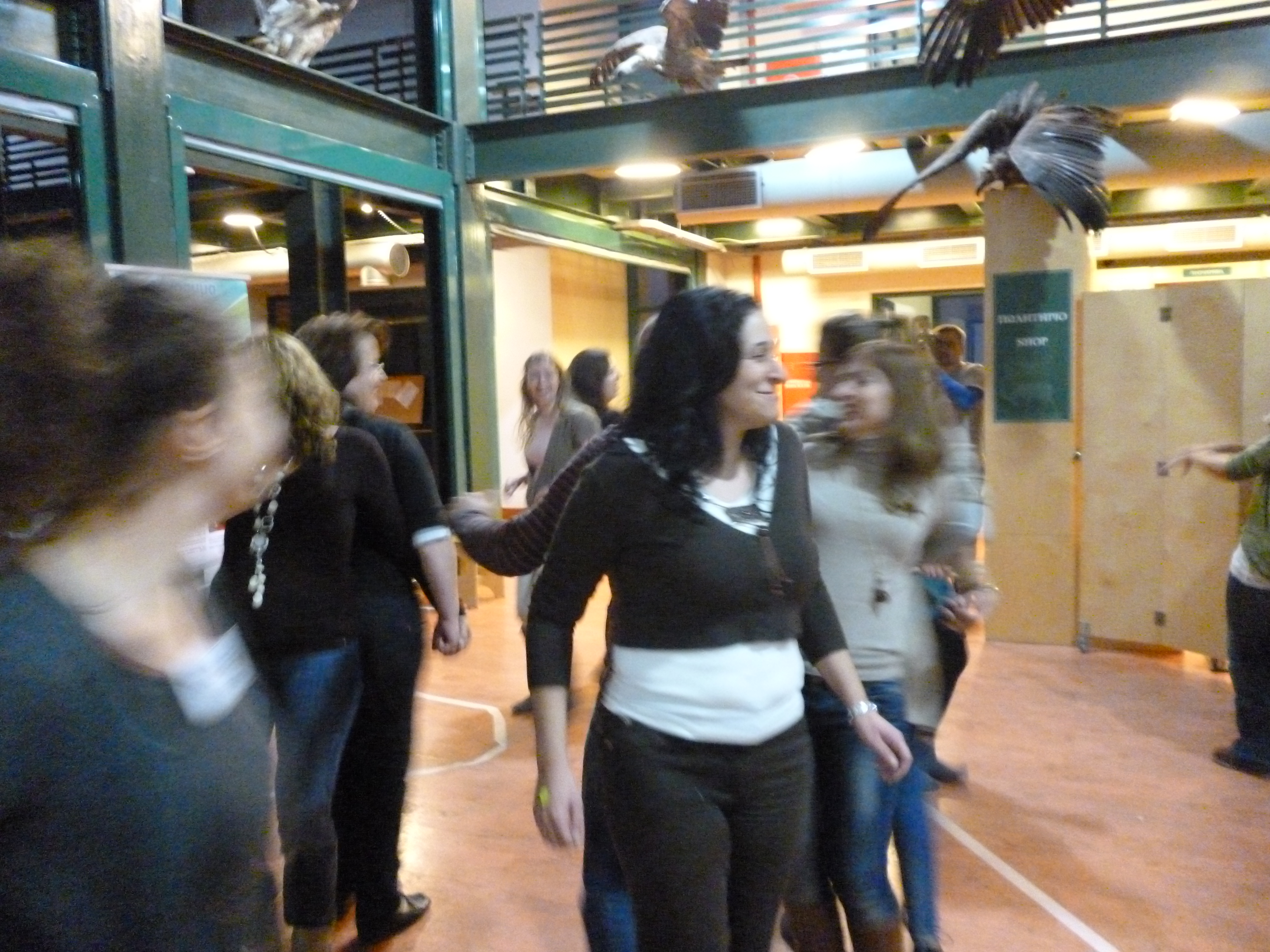 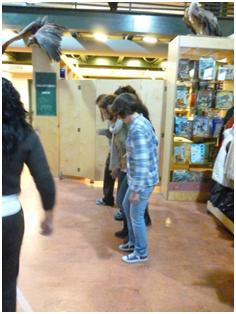 24, 26, 27 και 28 Νοεμβρίου 2012
1ο ΒΙΩΜΑΤΙΚΟ ΕΡΓΑΣΤΗΡΙ 
ΓΙΑ ΕΚΠΑΙΔΕΥΤΙΚΟΥΣ
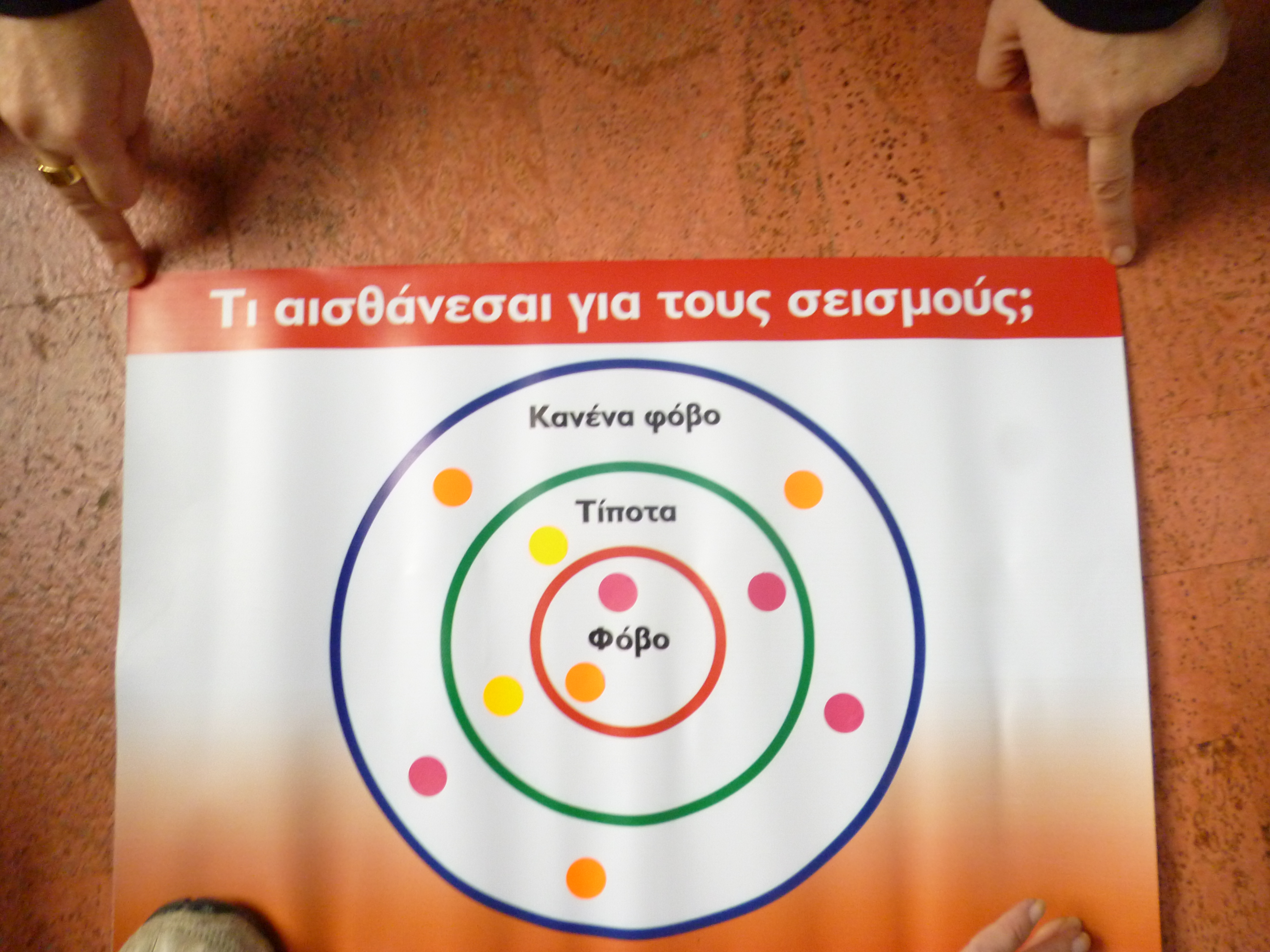 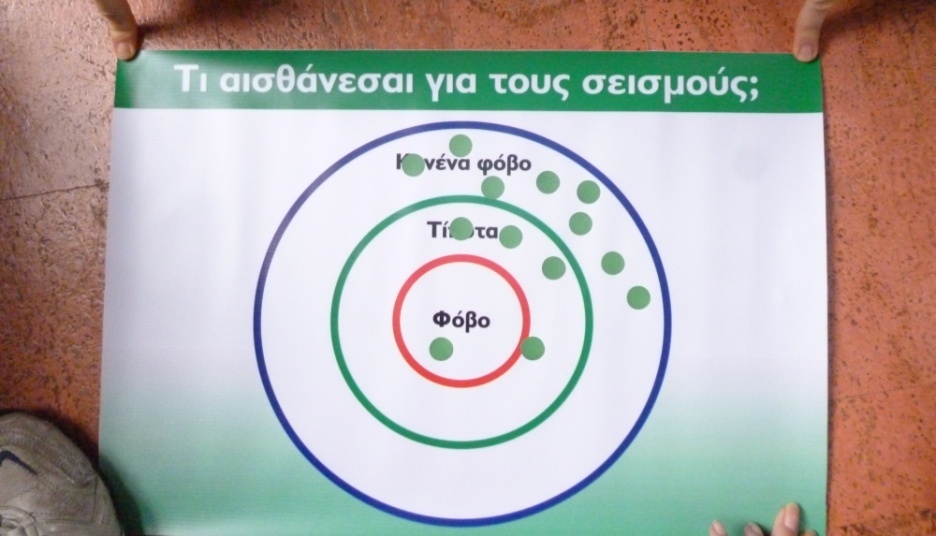 12 Ιανουαρίου 2013
ΕΚΔΗΛΩΣΗ ΓΙΑ ΤΟΝ ΣΥΛΛΟΓΟ «ΦΙΛΟΙ ΤΟΥ ΜΦΙΚ»
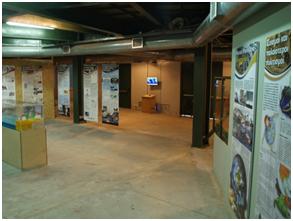 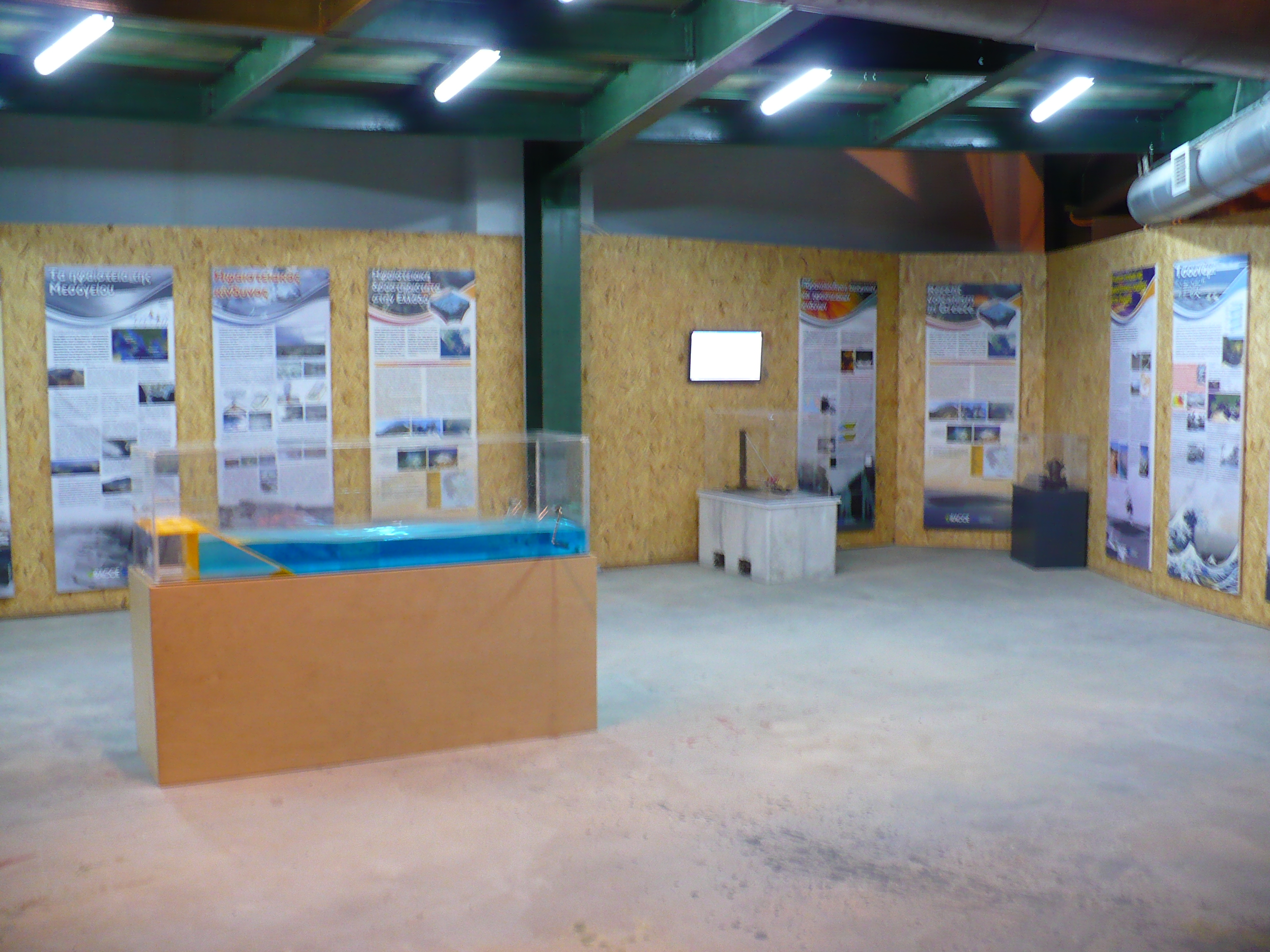 12 Ιανουαρίου 2013
ΕΚΔΗΛΩΣΗ ΓΙΑ ΤΟΝ ΣΥΛΛΟΓΟ «ΦΙΛΟΙ ΤΟΥ ΜΦΙΚ»
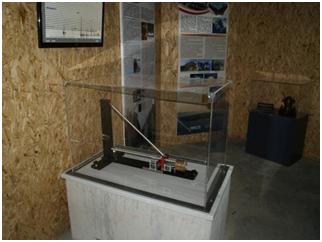 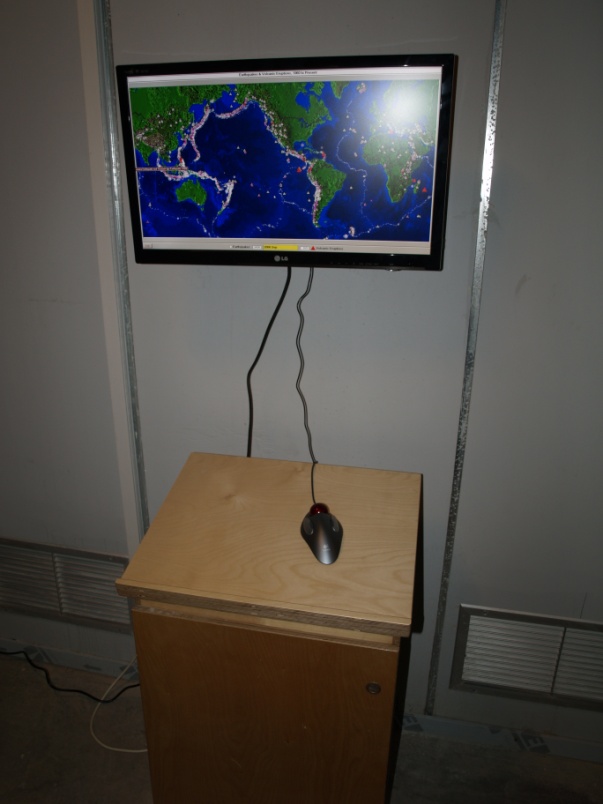 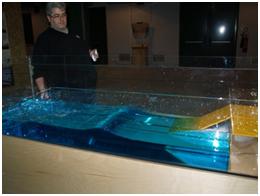 12 Ιανουαρίου 2013
ΕΚΔΗΛΩΣΗ ΓΙΑ ΤΟΝ ΣΥΛΛΟΓΟ «ΦΙΛΟΙ ΤΟΥ ΜΦΙΚ»
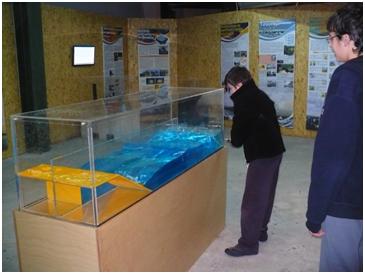 12 Ιανουαρίου 2013
ΕΚΔΗΛΩΣΗ ΓΙΑ ΤΟΝ ΣΥΛΛΟΓΟ «ΦΙΛΟΙ ΤΟΥ ΜΦΙΚ»
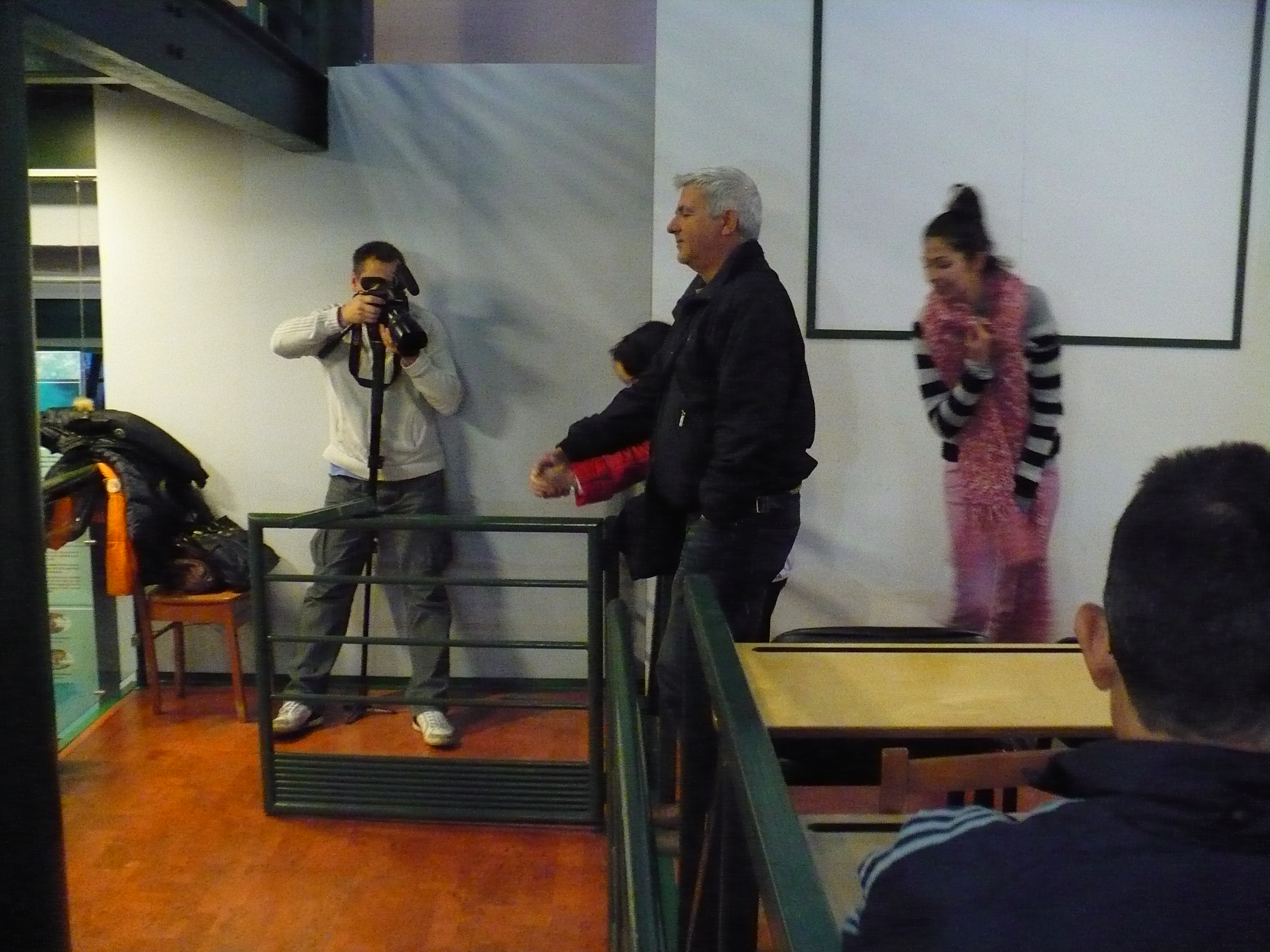 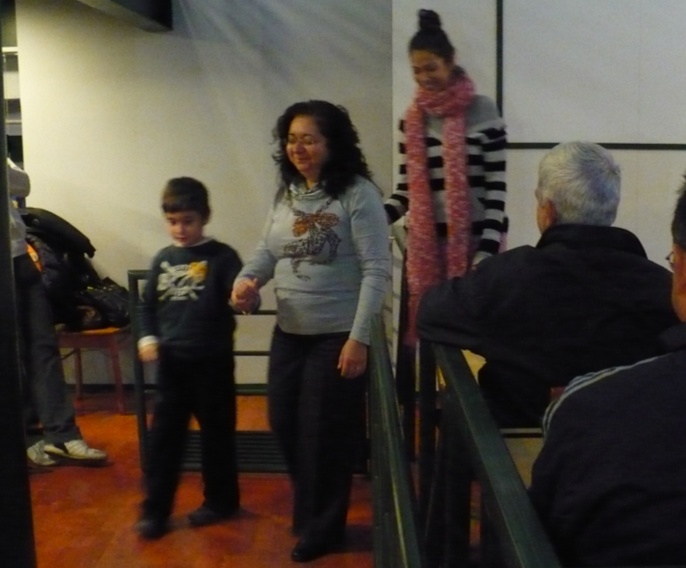 ΑΛΛΕΣ ΔΡΑΣΕΙΣ
Παρουσίαση προγράμματος και υλοποίηση πειραμάτων σχετικών με σεισμούς και ηφαίστεια:
30 Αυγούστου 2012 Παρουσίαση στη Συνάντηση Φυσικών
14 Νοεμβρίου 2012 Επίσκεψη στο 7ο δημοτικό σχολείο 
17 Δεκεμβρίου 2012 Επίσκεψη στο 39ο δημοτικό σχολείο
Ενημέρωση Προγράμματος και Παρουσίαση Κινητής Έκθεσης, Μουσειοσκευής: Ιανουάριος 2013
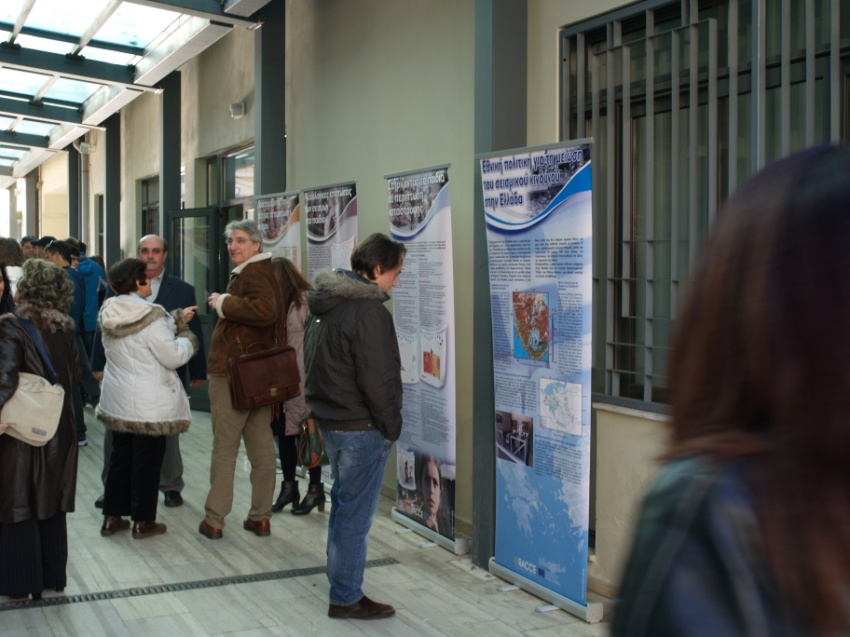 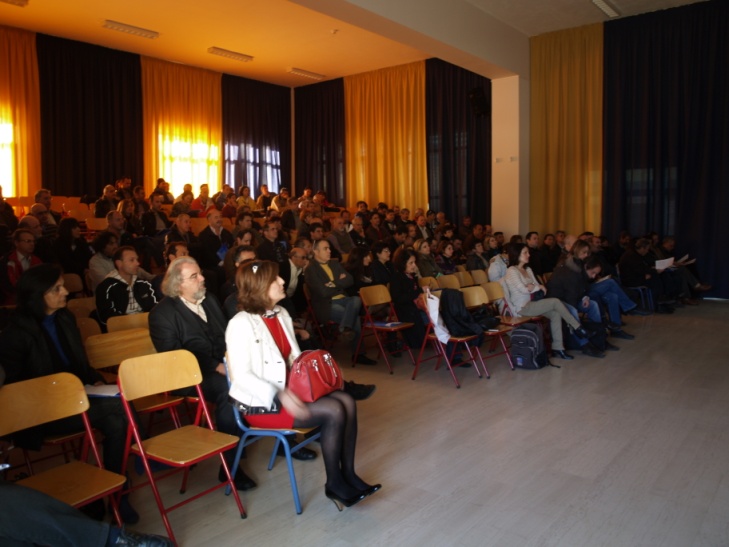 ΑΛΛΕΣ ΔΡΑΣΕΙΣ
Υλοποίηση Μουσειοσκευής: Άπο τον Δεκέμβριο του 2012, τα 39ο και 20ο Δημοτικά σχολείο όπως και το 7ο Γυμνάσιο, Ηρακλείου, Κρήτης
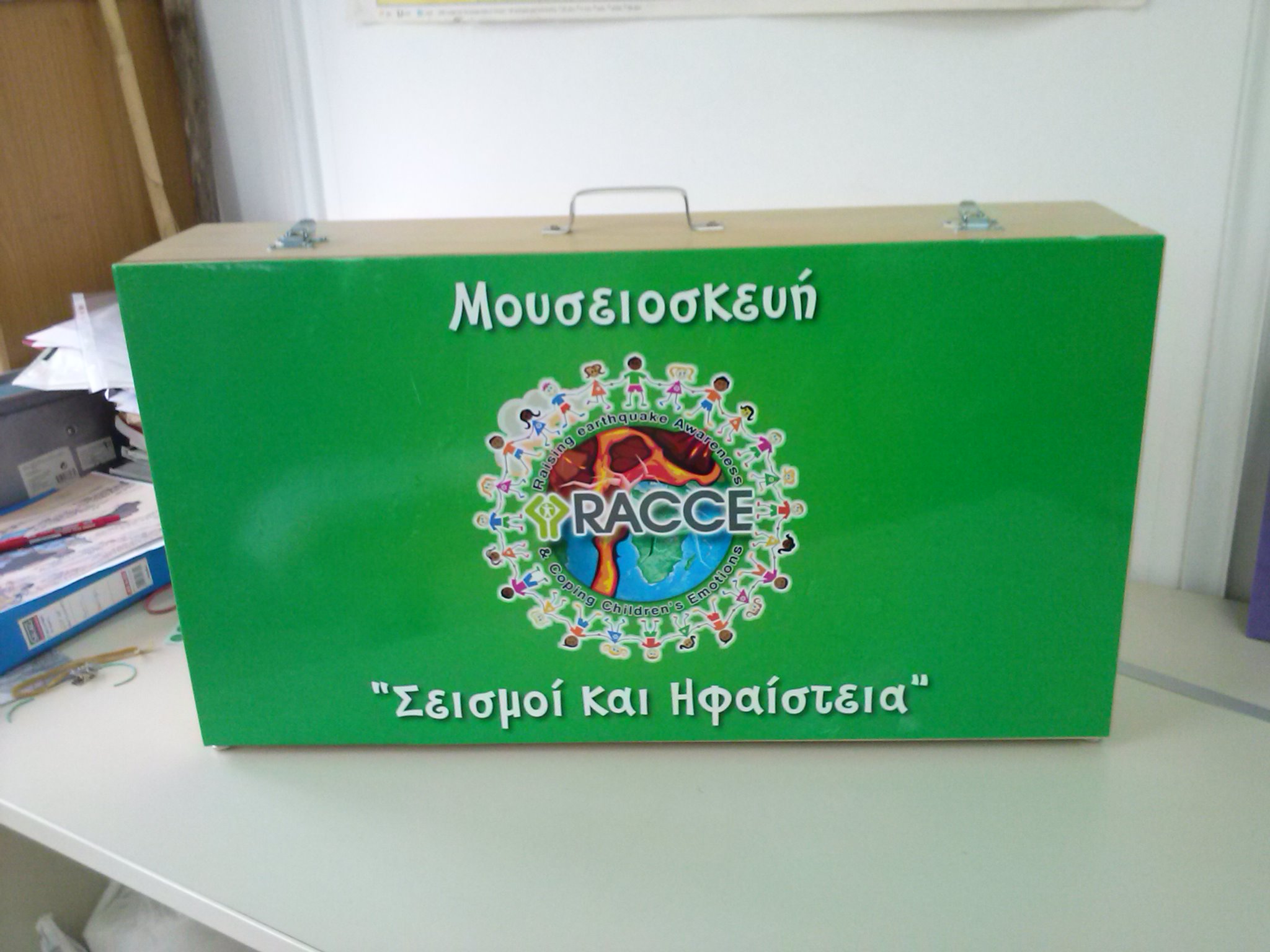 ΜΟΥΣΕΙΟ ΦΥΣΙΚΗΣ 
ΙΣΤΟΡΙΑΣ ΚΡΗΤΗΣ
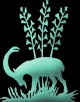 Σας Ευχαριστώ 
για την προσοχή σας
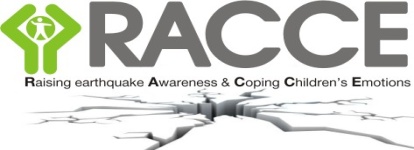